Peptic Ulcer Disease
Dr Maha Arafah
Objectives
Upon completion of this lecture the students will :
A] Understand the Pathophysiology of acute and chronic peptic ulcer 
B] Know the possible causes of gastric and duodenal ulcers with emphasis on most common causes (H pylori and drugs) 
C] Recognize the gross and microscopic features of peptic ulcer
D] Recognize the clinical features and consequences of acute and chronic peptic ulcer
Ulcer
Ulcer: a breach in the mucosa of the alimentary tract tha may extend through muscularis mucosa into submucosa or deeper.
Peptic ulcer
Stress ulcers (acute gastric ulcers)
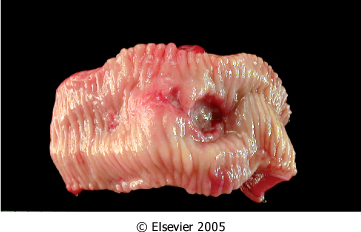 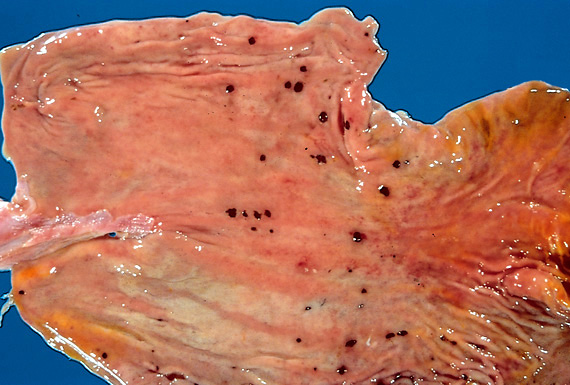 Peptic ulcer is ulcer in the lining of the stomach or first part of the small intestine, the duodenum. It can be acute or chronic.
Pathophysiology
Pathophysiology
Defensive Factors
Mucus
bicarbonate
Blood flow, 
cell renewal
Prostaglandins
Phospholipid
Pathophysiology
Aggressive Factors
H. pylori 
Drugs (NSAIDs)
Acid 
pepsin
Bile salts
Pathophysiology
imbalance
Defensive Factors
Mucus
bicarbonate
Blood flow, 
cell renewal
Prostaglandins
Phospholipid
Aggressive Factors
H. pylori 
Drugs (NSAIDs)
Acid 
pepsin
Bile salts
Pathophysiology
imbalance
Defensive Factors
Mucus
bicarbonate
Blood flow, 
cell renewal
Prostaglandins
Phospholipid
Aggressive Factors
H. pylori 
Drugs (NSAIDs)
Acid 
pepsin
Bile salts
Acute peptic ulcers Pathophysiology
As  part of an acute gastritis 
As  a complication of a severe stress response 
As  a result of extreme hyperacidity.
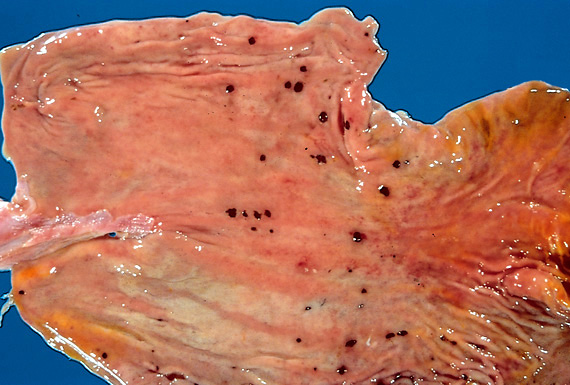 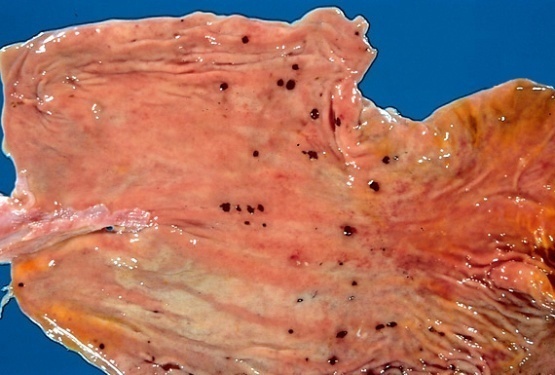 Pathophysiology
Acute peptic ulcers
As  part of an acute gastritis (acute response to an irritant 'chemical' injury by drugs or alcohol

As  a complication of a severe stress response (severe burns (Curling's ulcer), major trauma or cerebrovascular accidents( c ) 

As  a result of extreme hyperacidity (Zollinger-Ellison syndrome).
Chronic peptic ulcer Peptic Ulcer DiseaseLocations
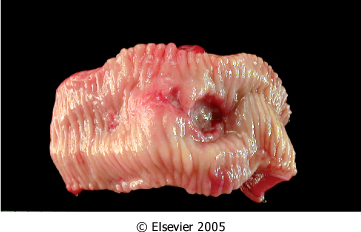 May occur in any portion of the GI tract exposed to acidic gastric juices 
98% located in first portion of duodenum or stomach, ratio = 4:1

Esophagus…….  as a result of GERD or acid secretion by ectopic gastric mucosa. 
Gastric mucosa within a Meckel diverticulum can result in peptic ulceration of adjacent mucosa.
Peptic Ulcer Disease Gastric ulcers
Pathophysiology
The mucosal defences against acid attack consist of:

 
Mucus-bicarbonate barrier 


The  surface epithelium.
Peptic Ulcer Disease Gastric ulcers
Pathophysiology
The mucosal defences against acid attack consist of:
 
Mucus-bicarbonate barrier


2.    The  surface epithelium.
Duodeno-gastric reflux ( bile )
NSAIDs (blocking the synthesis of the prostaglandins) 
H. pylori infection, ( cytotoxins and ammonia)
Thus peptic ulcers in the stomach, breakdown of mucosal defence is much more important than excessive acid production.
Peptic Ulcer Disease Duodenal ulcers
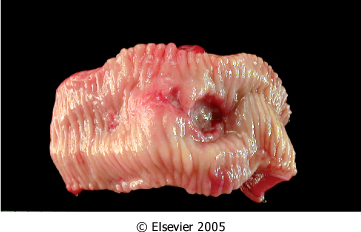 Pathophysiology
Increased production of acid assumes more importance in the pathogenesis of duodenal ulceration
H. pylori-infected individuals secrete 2-6 times as much acid as non-infected persons
Helicobacter Pylori does not colonise normal duodenal epithelium. Helicobacter colonises areas of gastric metaplasia in duodenal ulceration because there is gastric metaplasia in response to excess acid. Gastric metaplasia paves the way for colonisation by Helicobacter
=
+
Increased production of acid
Helicobacter  P
Duodenal ulcers
Peptic Ulcer Disease Pathophysiology
Duodeno-gastric reflux ( bile )
Hyperacidity
Gastric 
ulcers
Duodenal 
ulcers
H. pylori
NSAIDs
H pylori infection of the pyloric antrum is present in nearly all patients with chronic duodenal ulcer and approximately 75% of patients with chronic gastric ulcer.
Although more than 70% of individuals with PUD are infected by H. pylori, fewer than 20% of H. pylori–infected individuals develop peptic ulcer.
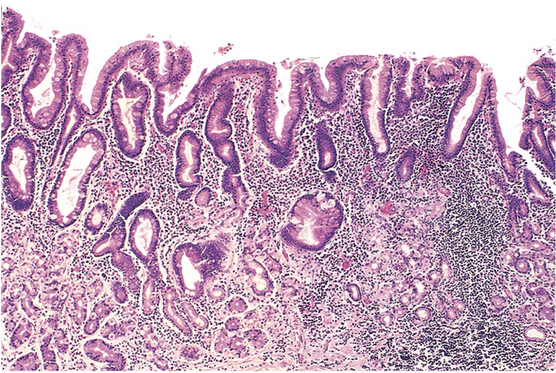 H. pylori 
 chronic active
 gastritis
Morphology
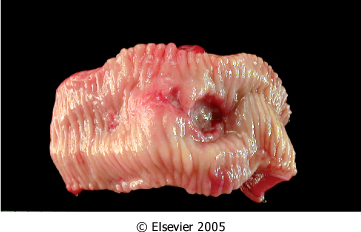 Gross
usually less than 20 mm in diameter but they may > 100 mm in diameter. 

The classic peptic ulcer is a round to oval, sharply punched-out defect 

In contrast, heaped-up margins are more characteristic of cancers

Microscopy
the base consists of necrotic tissue and polymorph exudate overlying inflamed granulation tissue which merges with mature fibrous (scar) tissue.
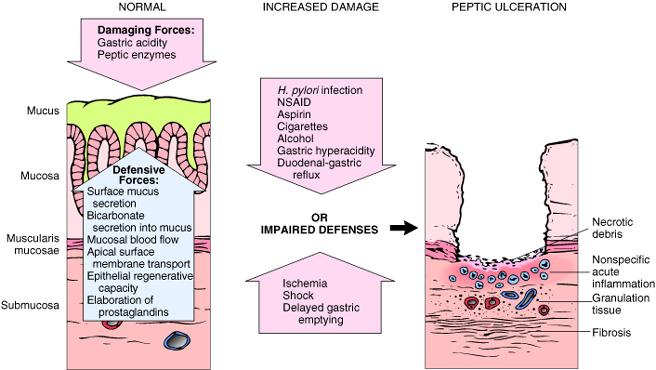 Differential Diagnosis:Malignant gastric ulcer
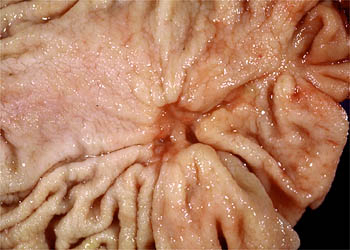 Clinical features
Epigastric pain (the most common symptom) 
Gnawing or burning sensation 
Occurs 2-3 hours after meals 
Relieved by food or antacids 
Patient awakens with pain at night.
Some present with complications such as iron deficiency anemia, frank hemorrhage, or perforation.
Complications
Hemorrhage.
Penetration. The ulcer penetrates the full thickness of the stomach or duodenal wall, progressing into adherent underlying tissue, particularly the pancreas or liver. Penetration of the pancreas often manifests clinically as severe back pain.
Perforation. This leads to peritonitis.
Fibrous stricture. This is seen in peptic ulcer of the esophagus and the stomach (pyloric stenosis)
Malignant change. This is extremely uncommon.
Therapy
Current therapies for PUD are aimed at 

H. pylori eradication 

Neutralization of gastric acid and acid suppression 
primarily with proton pump inhibitors and H2 blockers